PARTES DE LA  COMPUTADORA
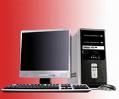 SOFTWARE
Software de sistema
Software de aplicación
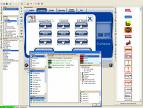 HARDWARE
ES LA PARTE TANGIBLE DELA COMPUTADORA
SE DIVIDE EN :
DISPOSITIVOS DE ENTRADA
DISPOSITIVOS DEALMACENAMIENTO
DISPOSITIVOS DE SALIDA
USUARIO
SE DIVIDE EN:
 MULTIUSUARIO
MONOUSUARIO
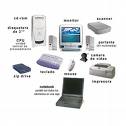 EL CPU
Se compone de
Unidad aritmética lógica
Unidad de control
Memoria principal
Registros